Olümpiamängud 2023
Haapsalu Linna Algkool
Plakatid
2.b klass
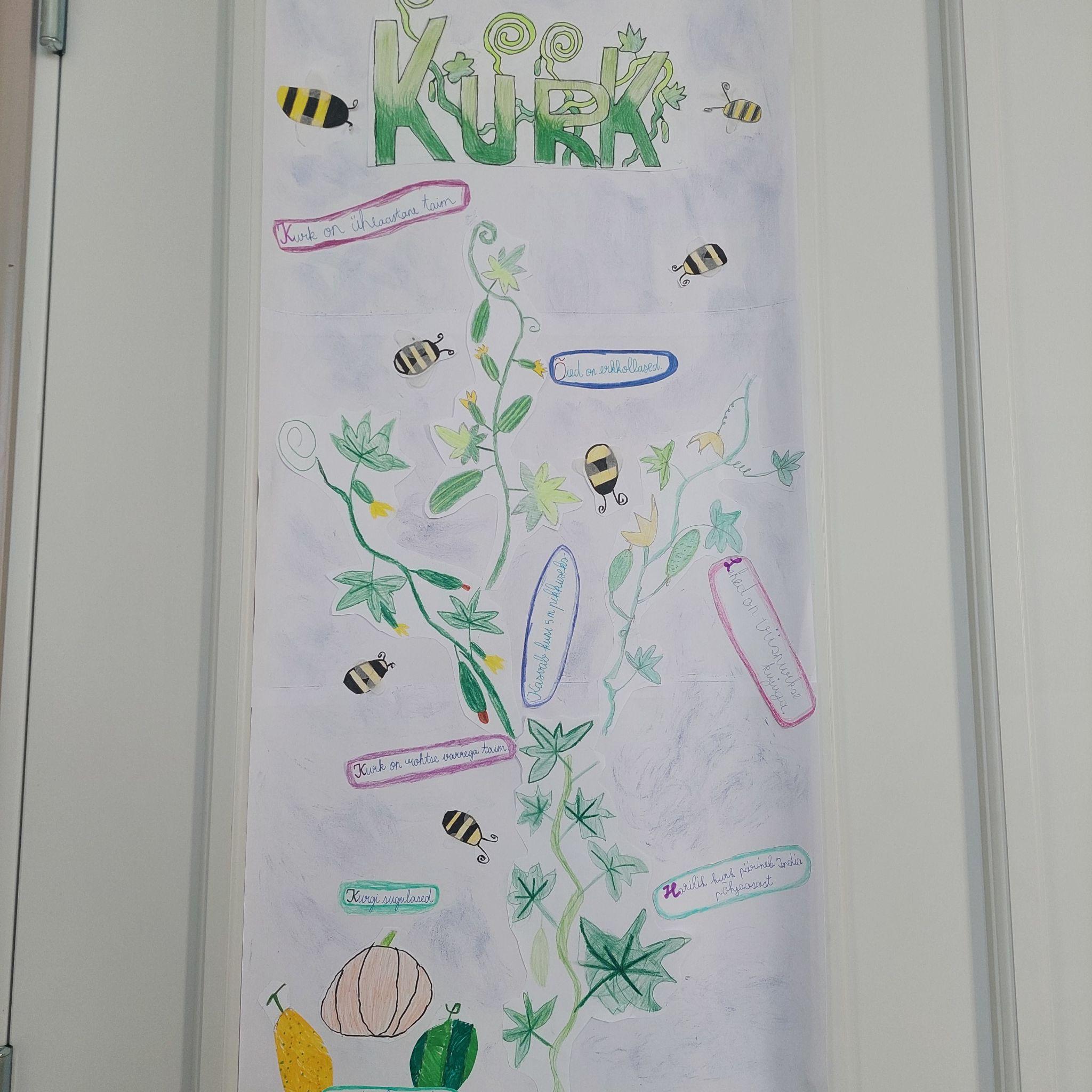 2.a klass
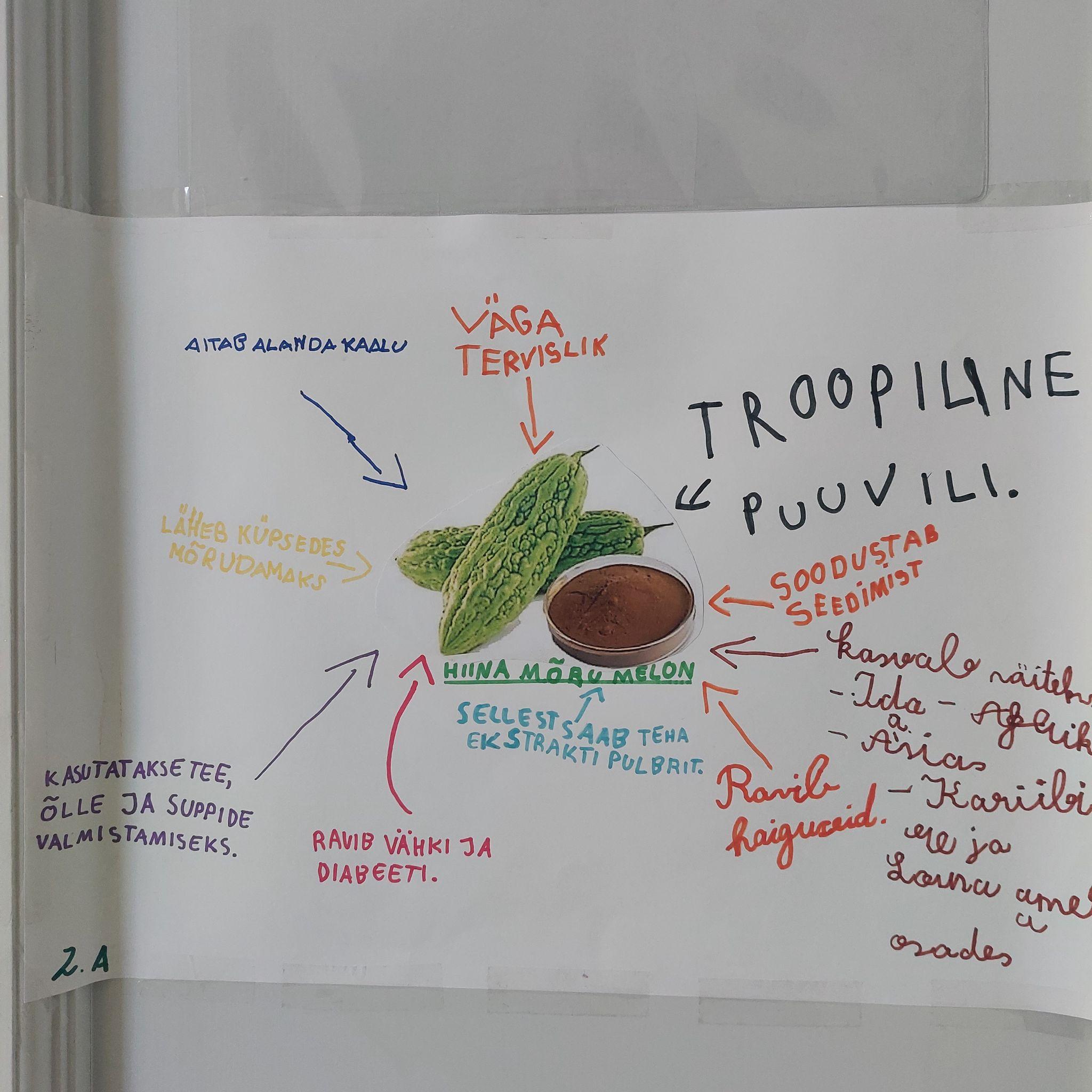 3.c, 3.ü ja 5.ü klass
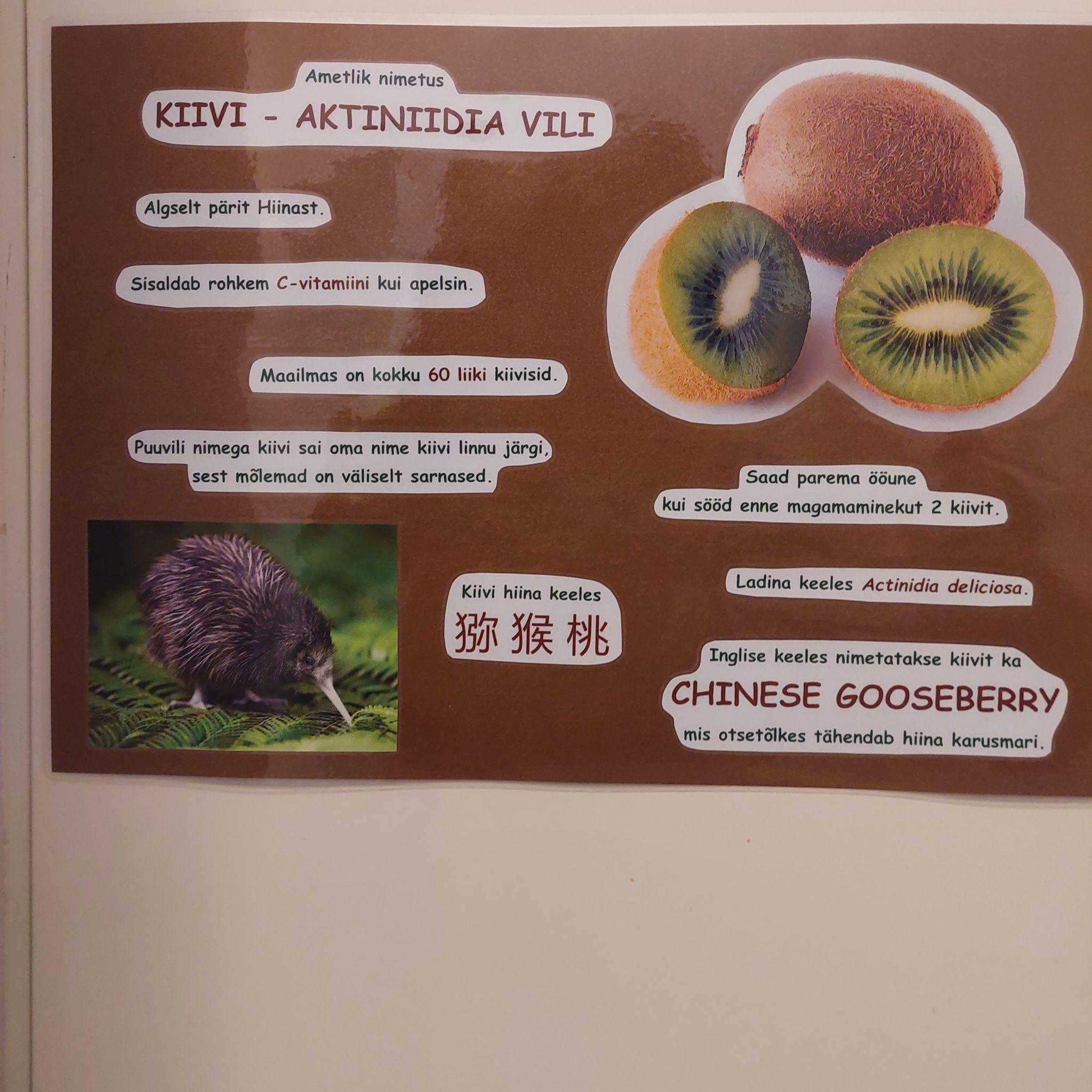 6.a klass
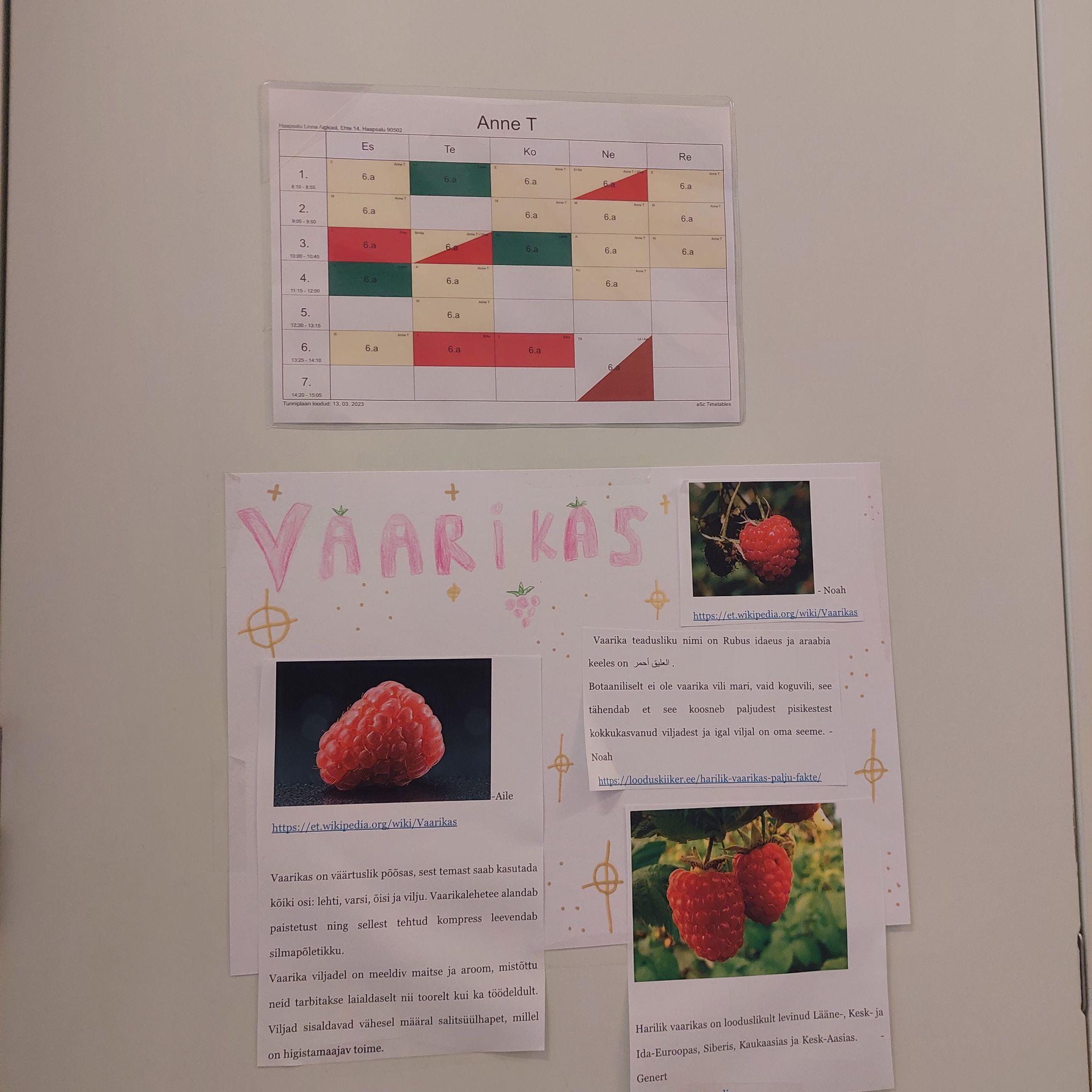 3.c, 4.a ja 4.v klass
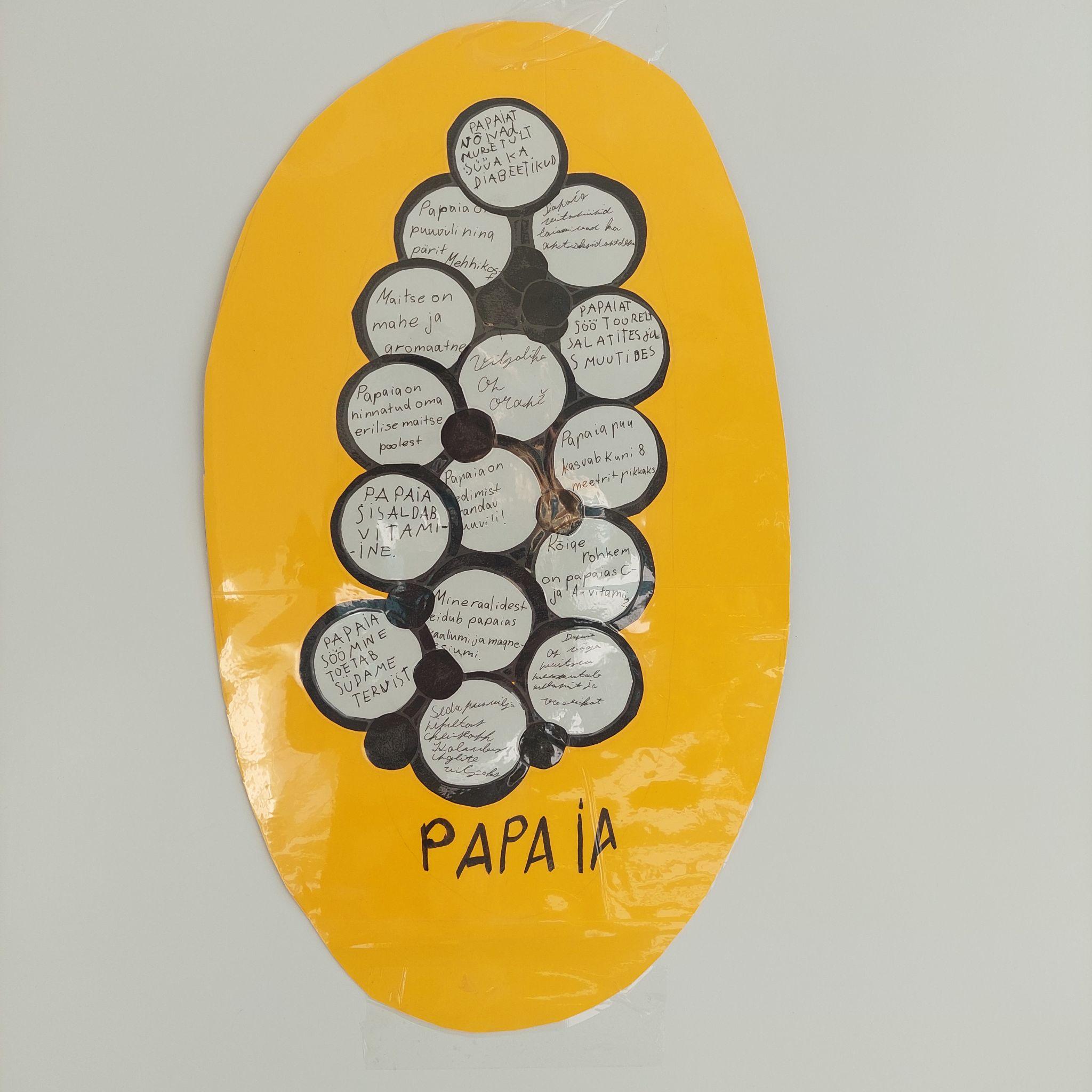 3.a klass
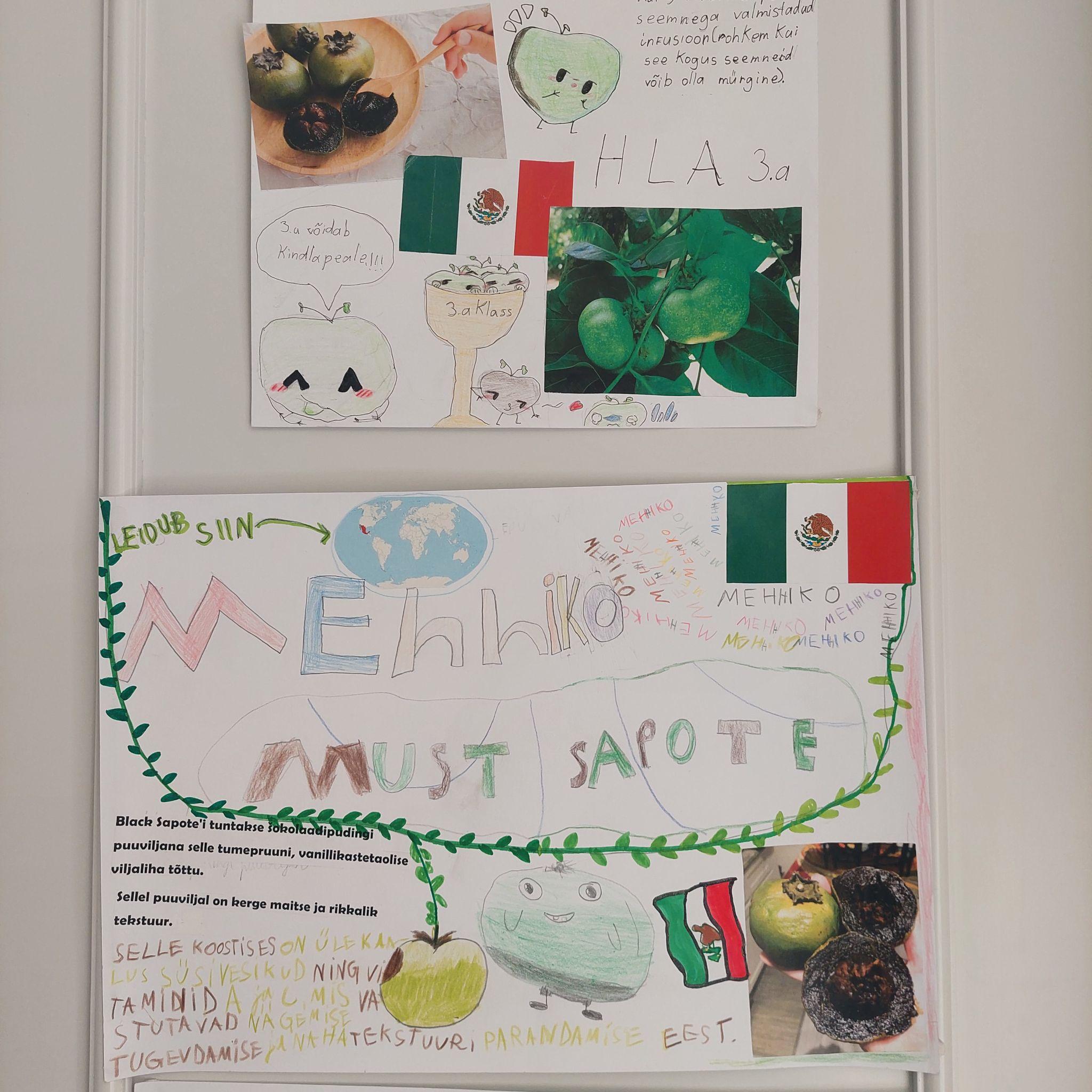 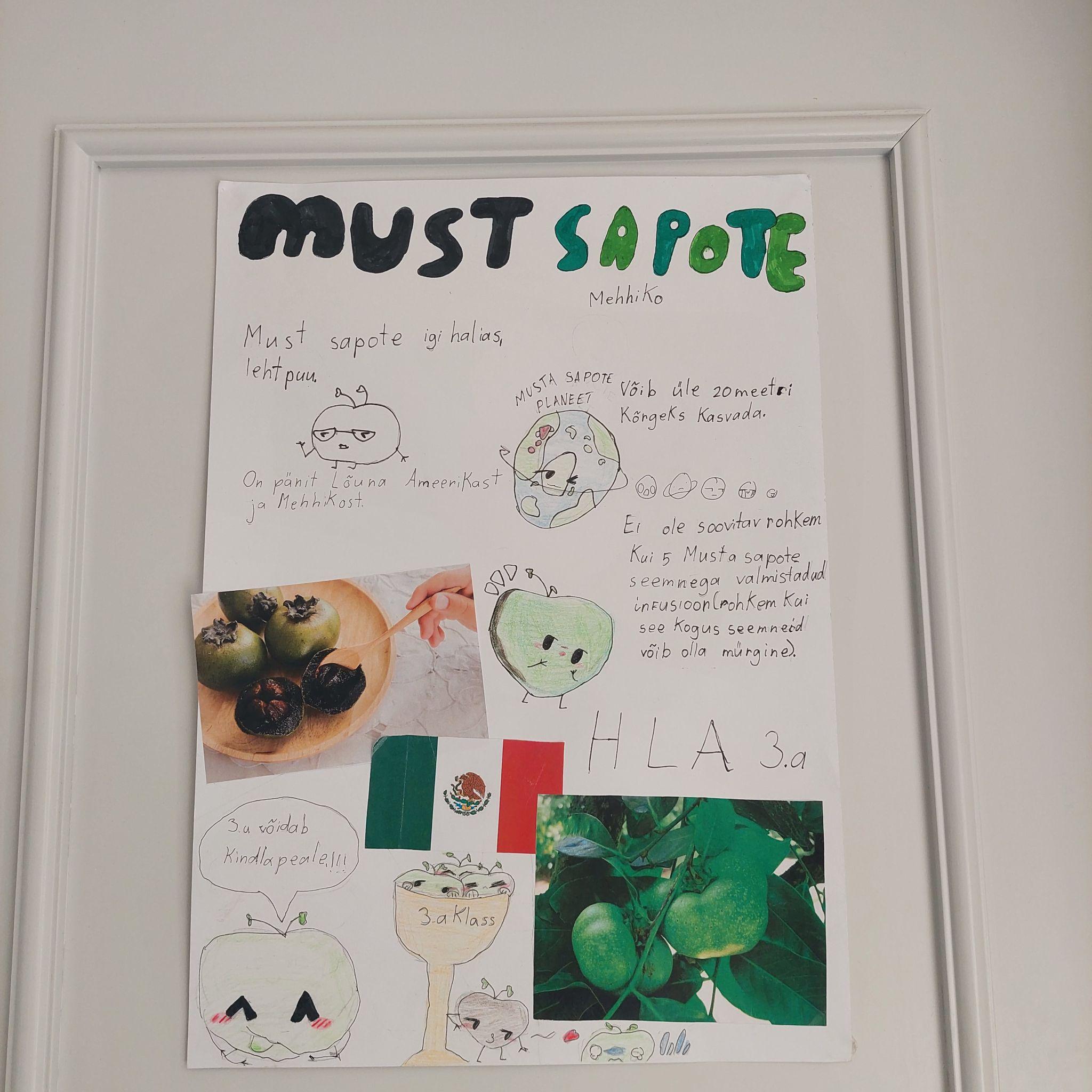 3.a klass
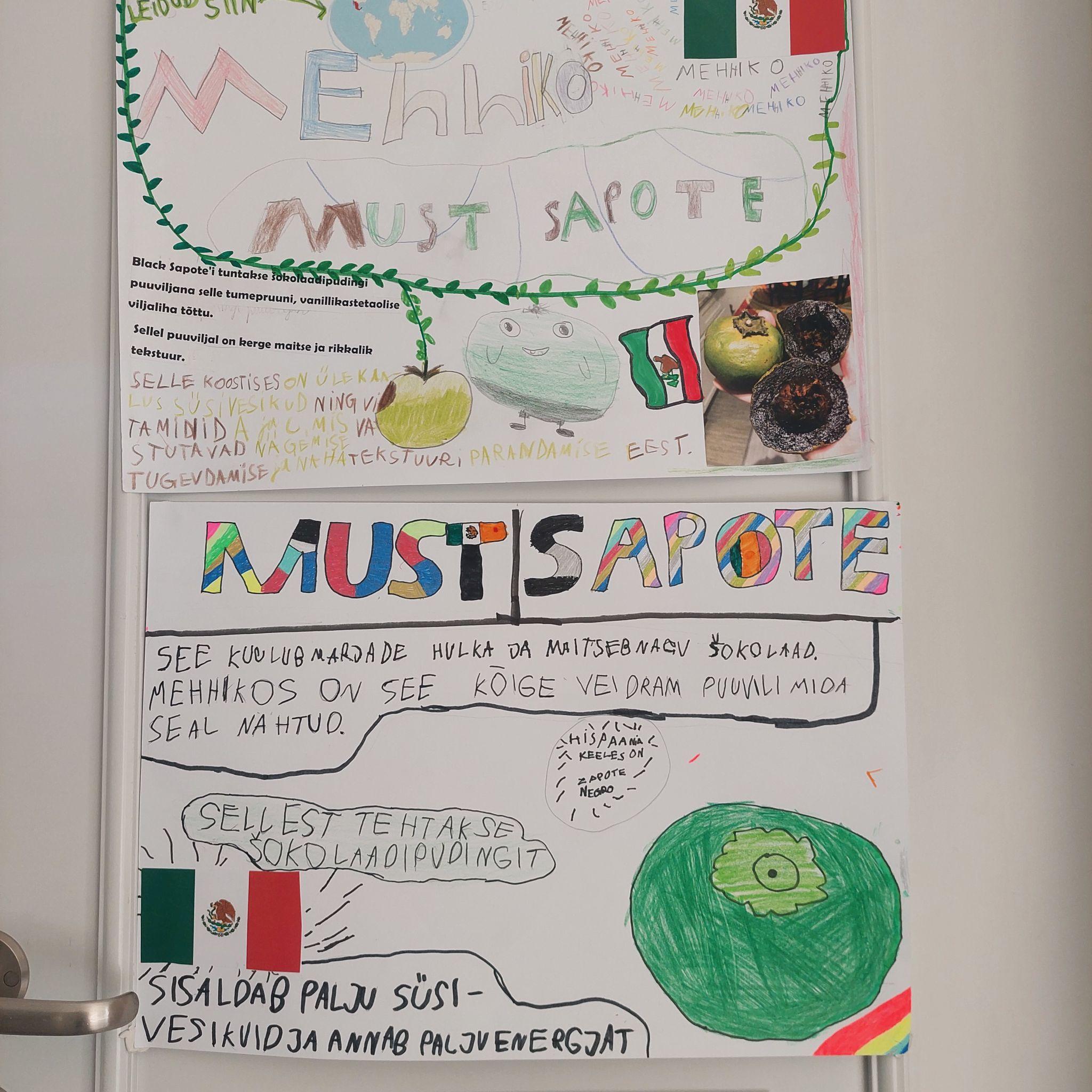 1.b klass
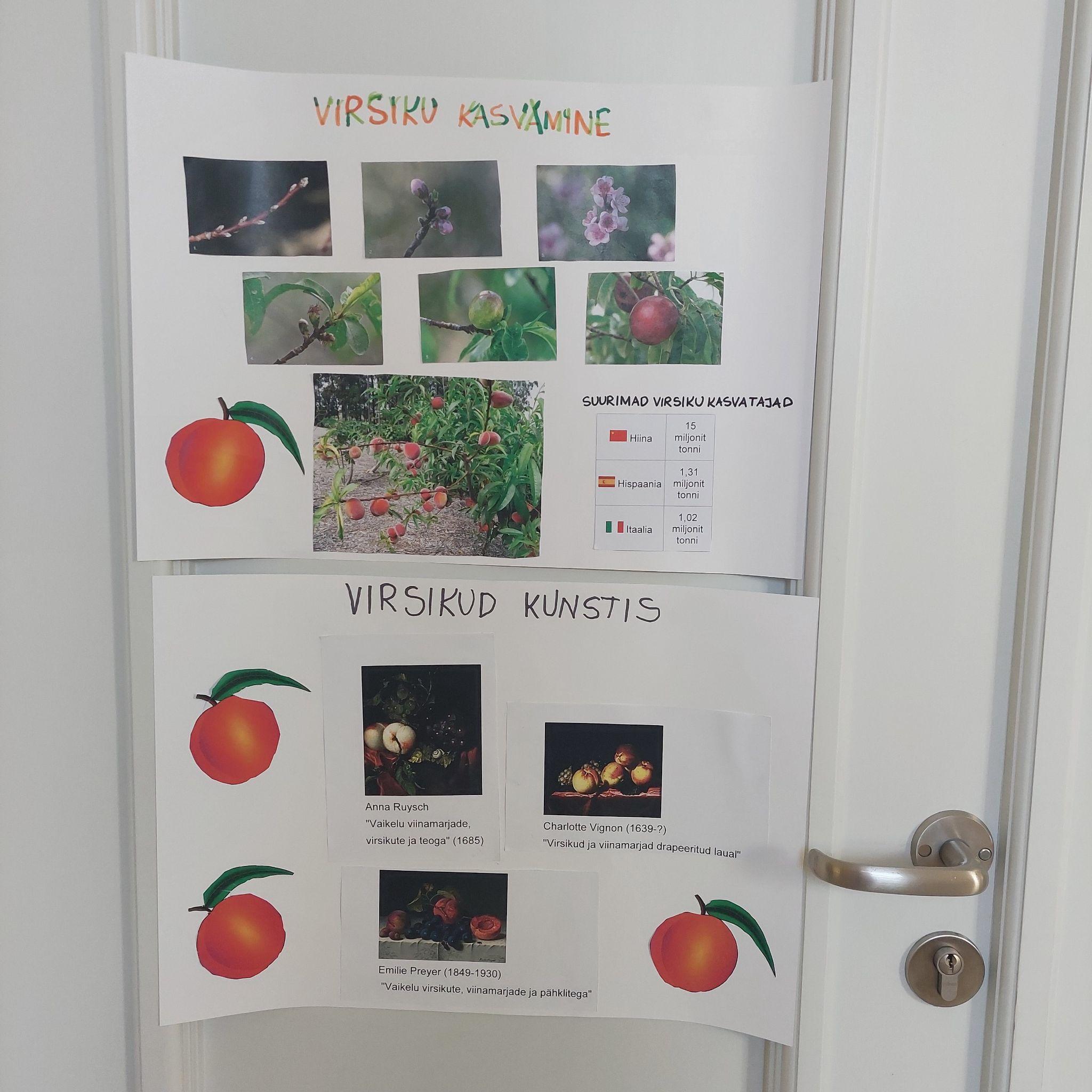 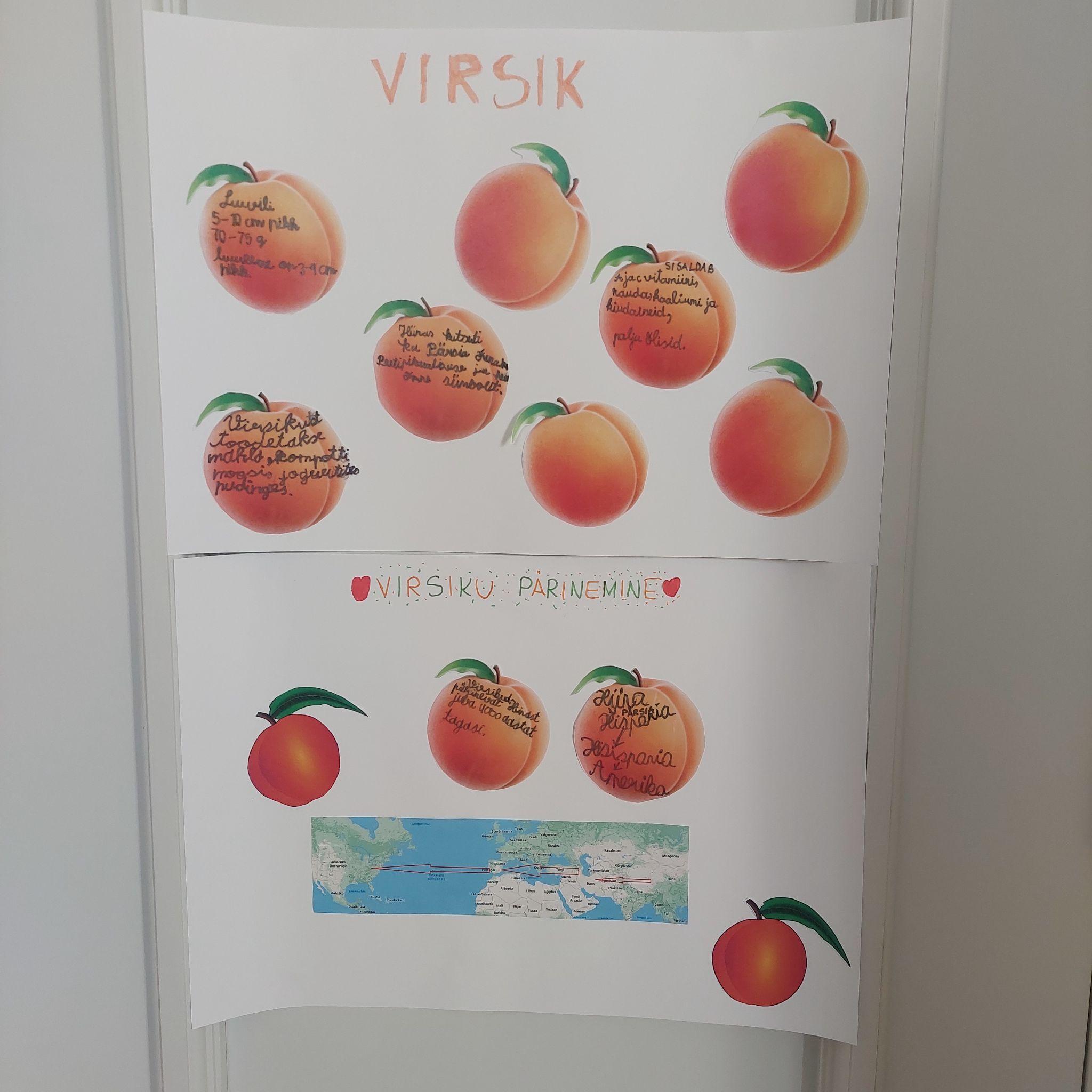 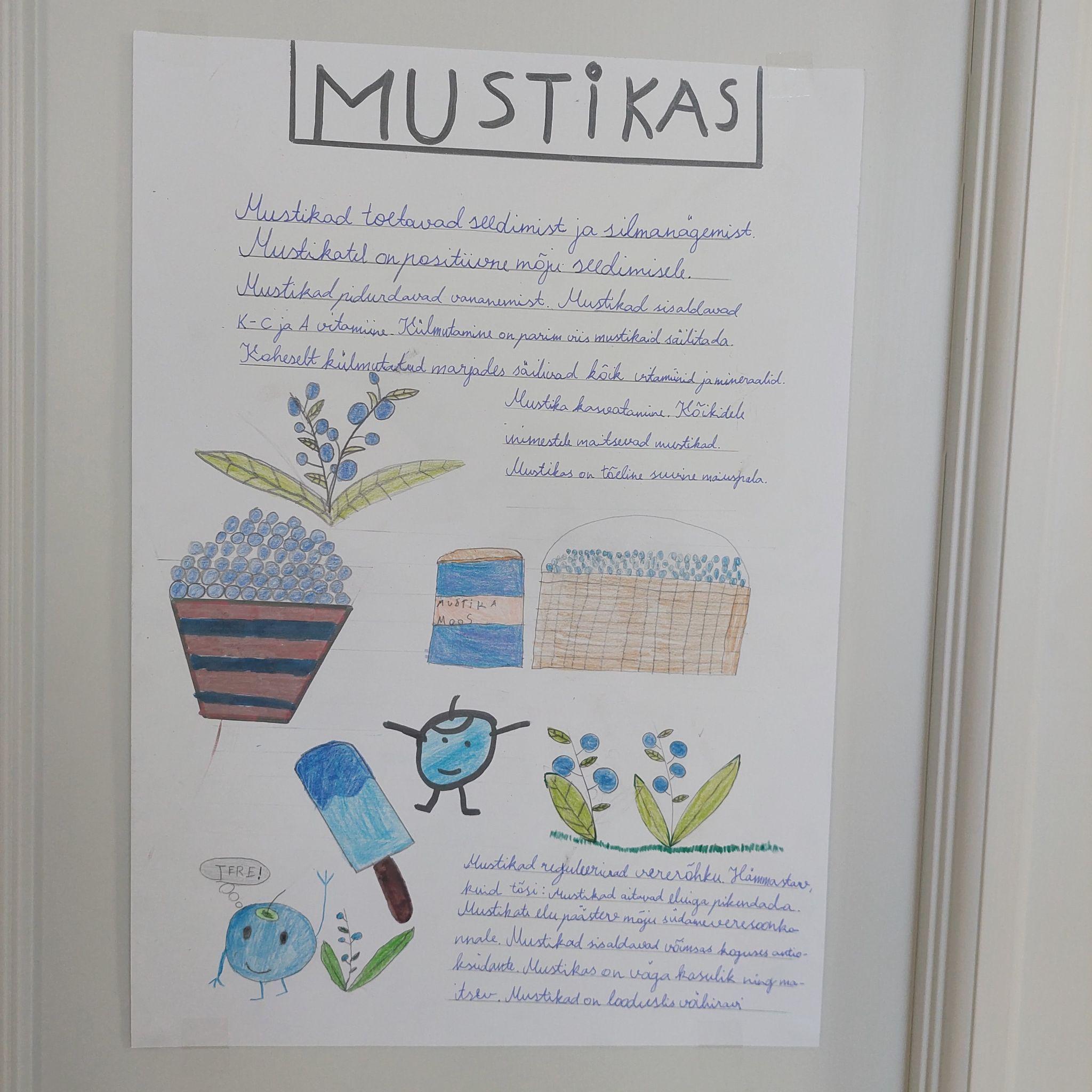 4.b klass
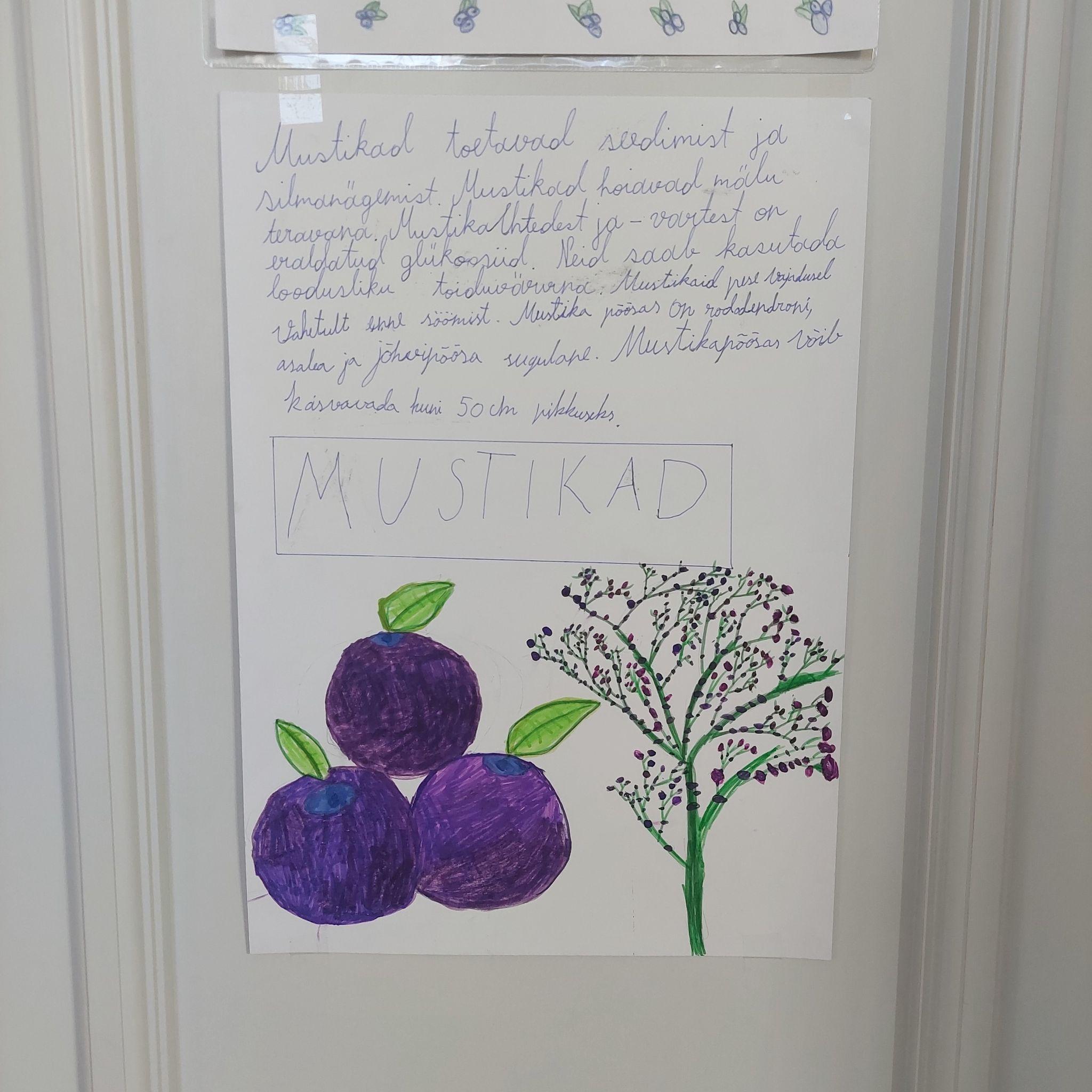 4.b klass
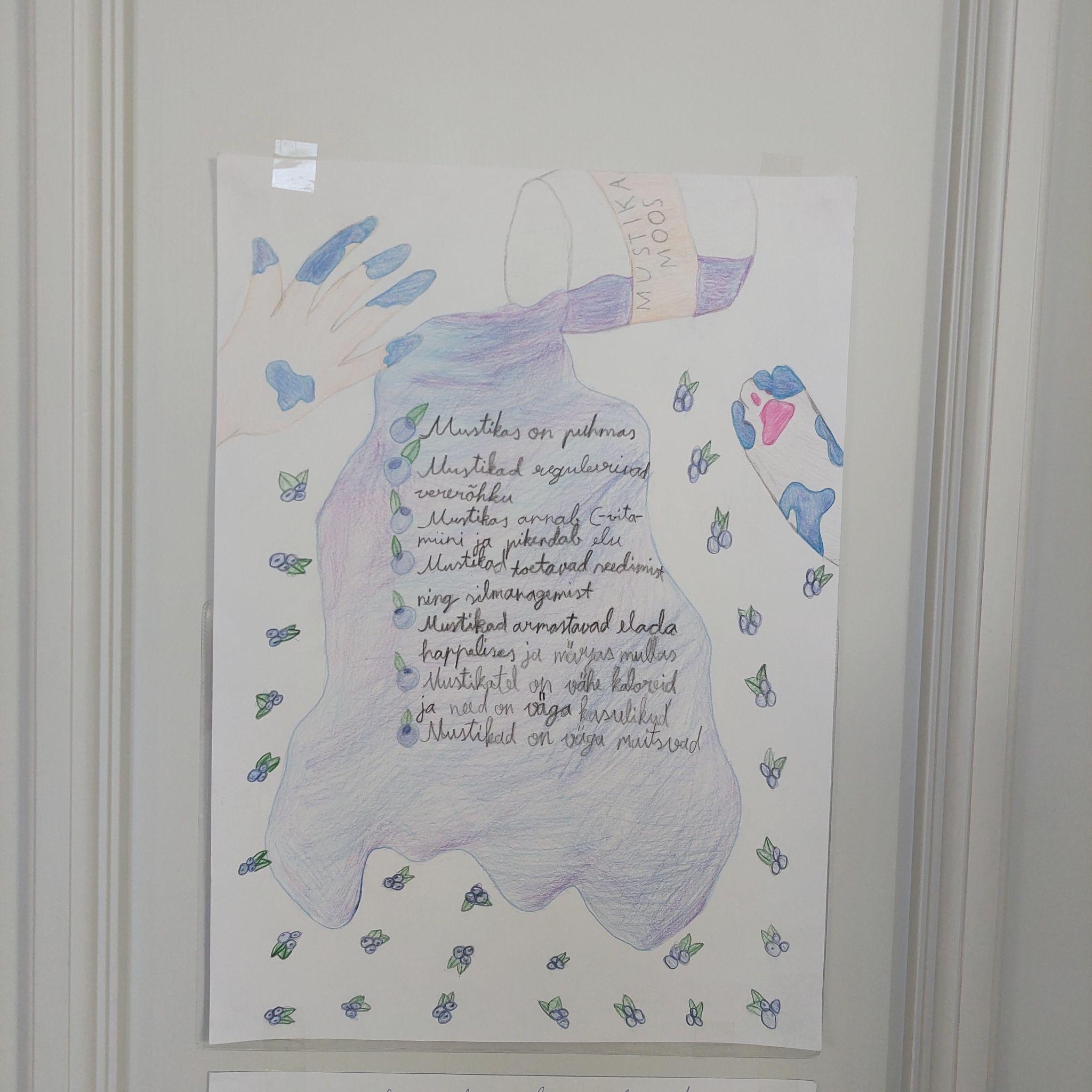 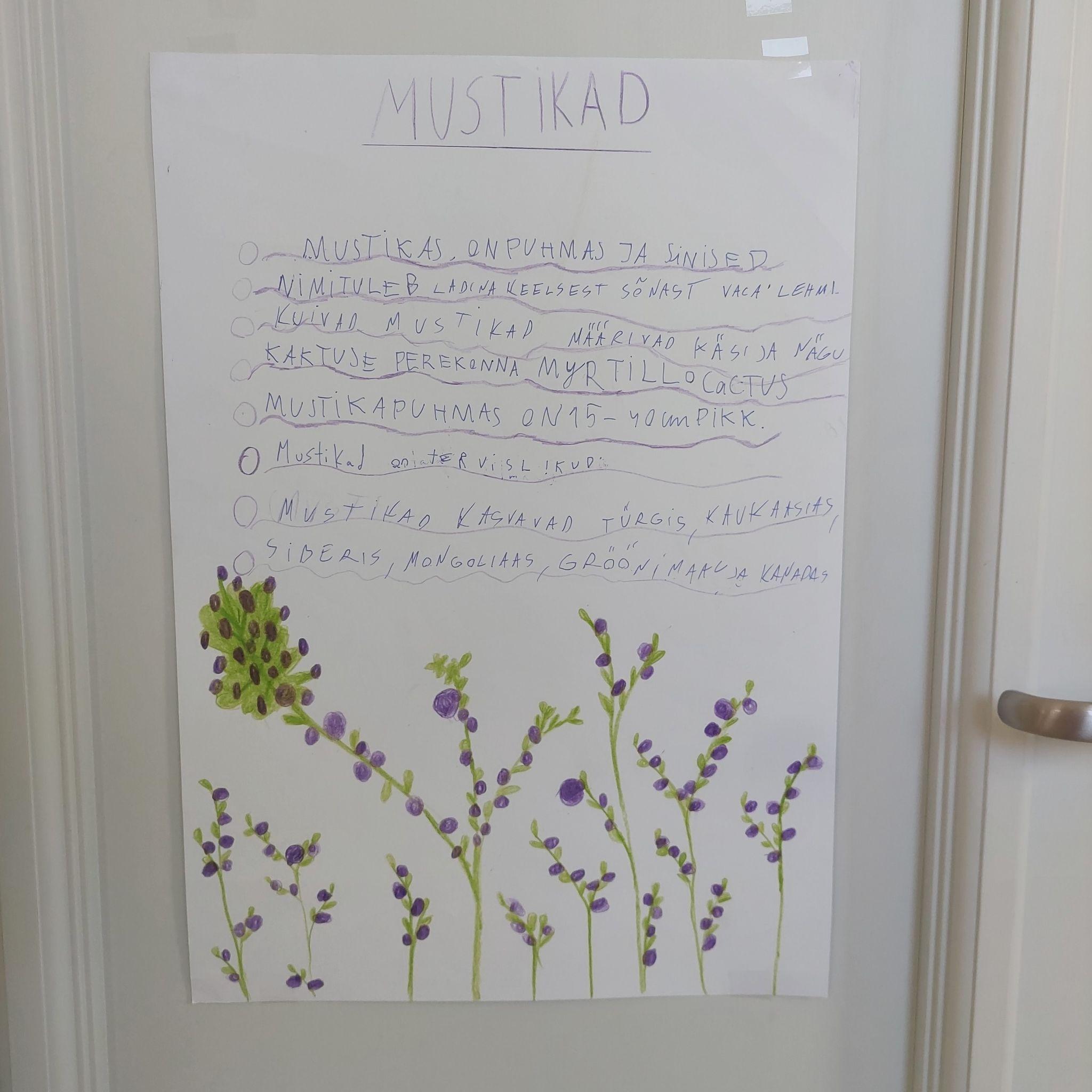 1.a klass
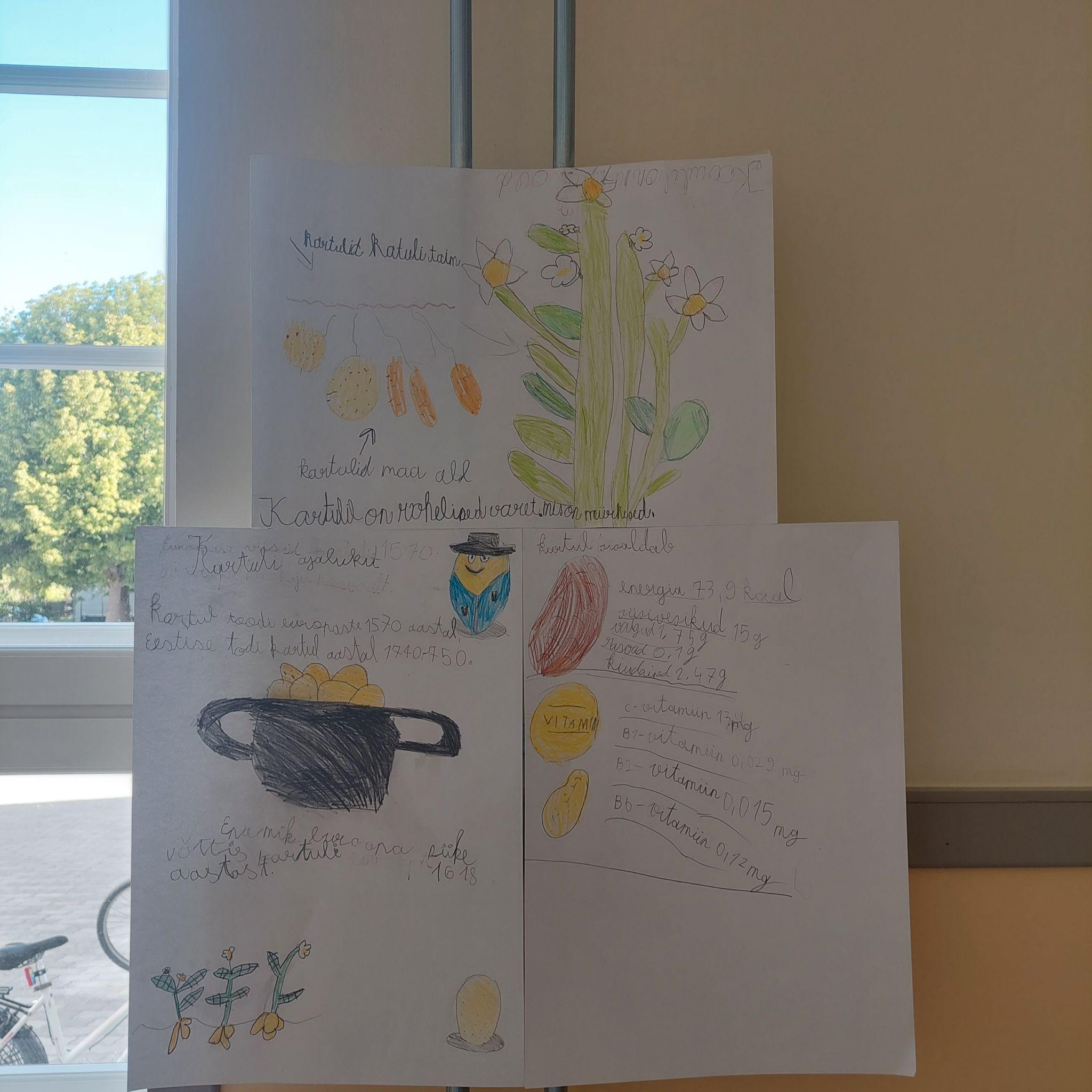 2.c klass
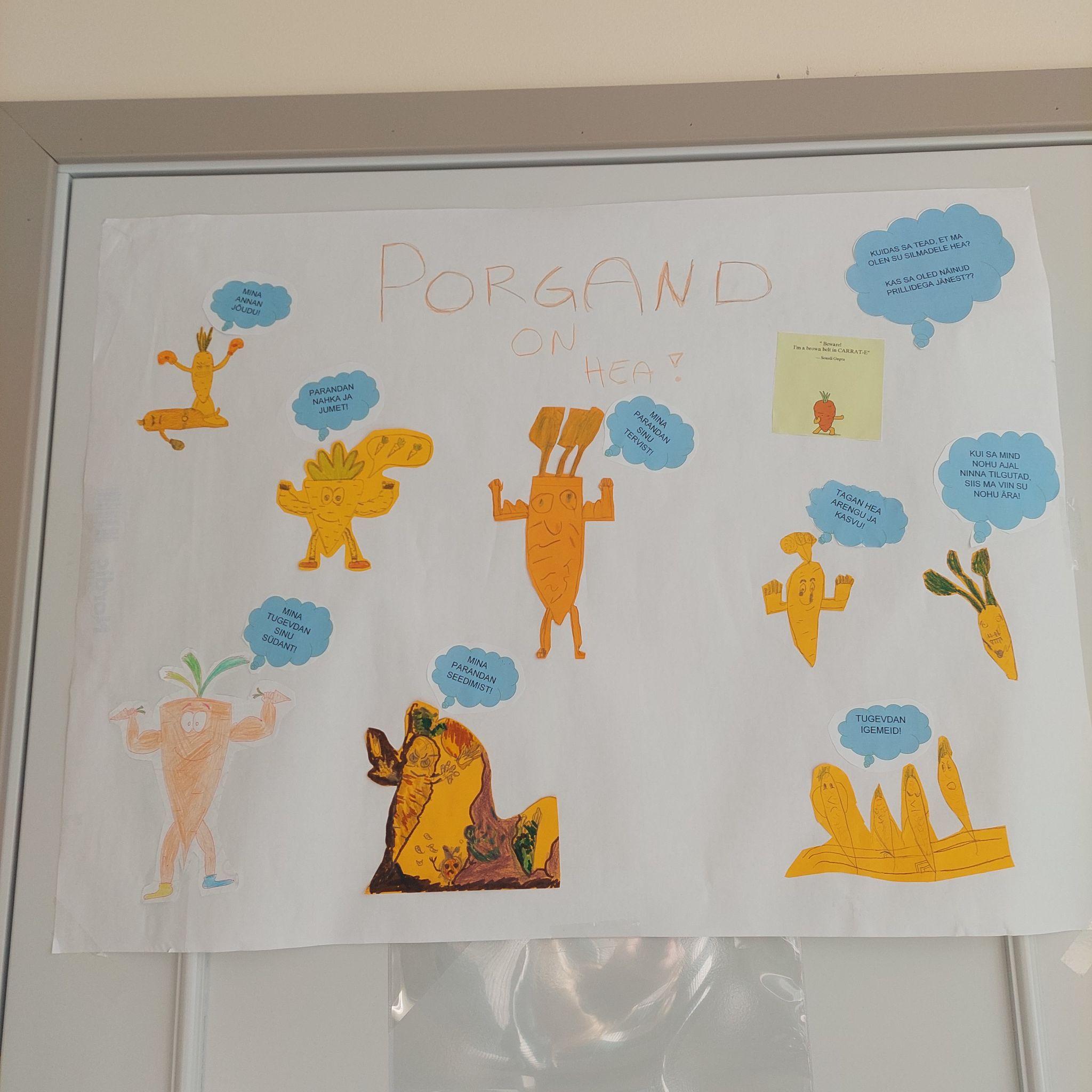 5.b klass
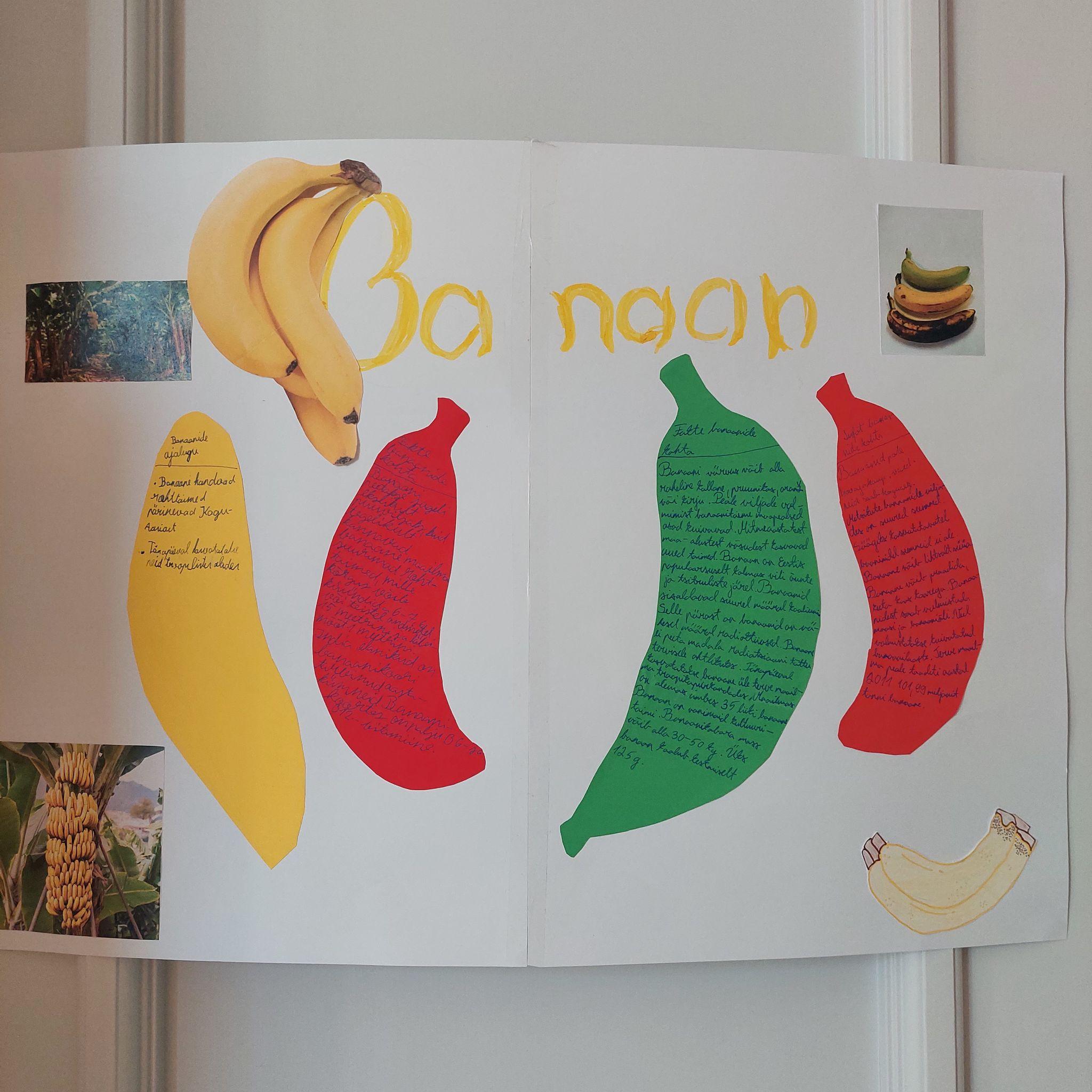 4.c klass
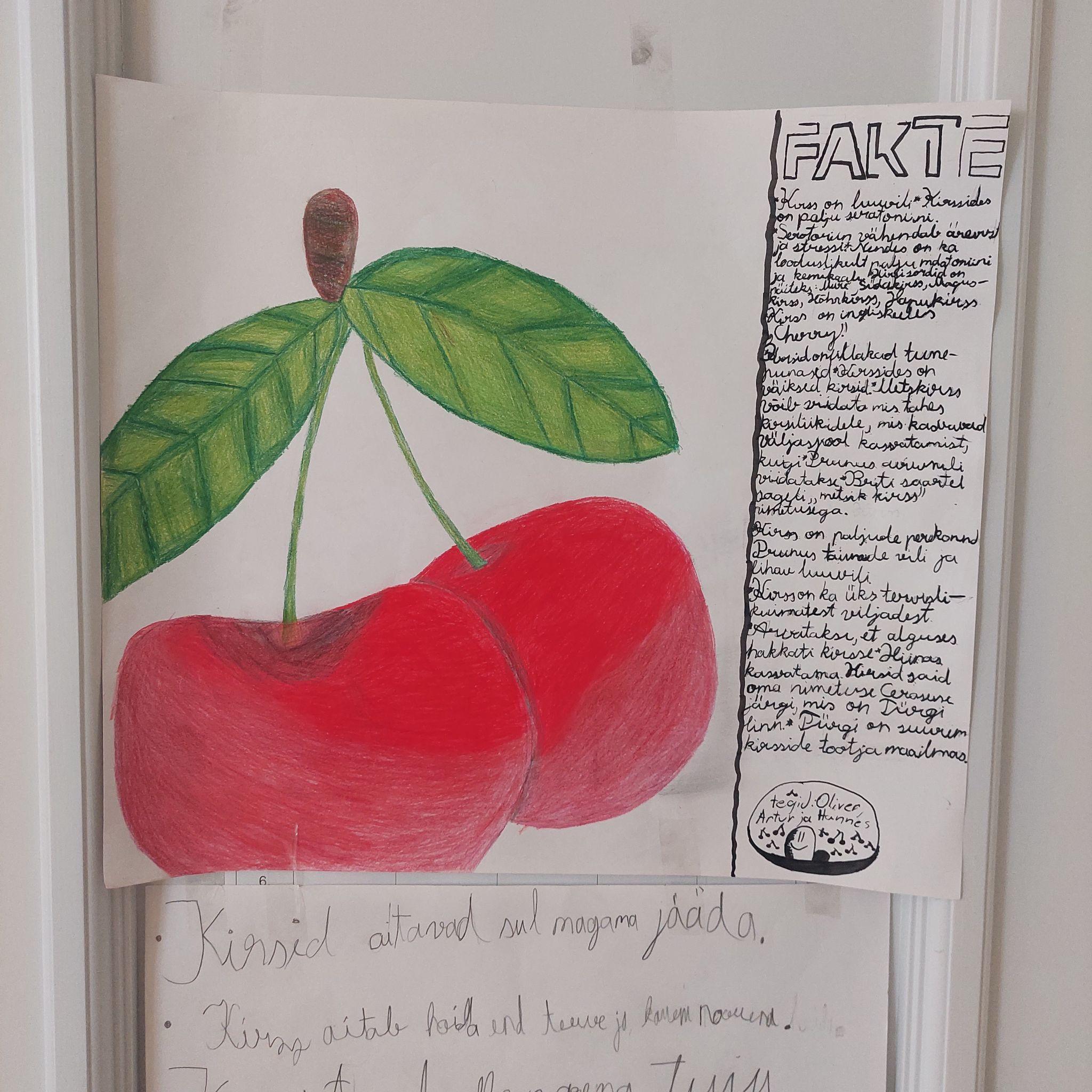 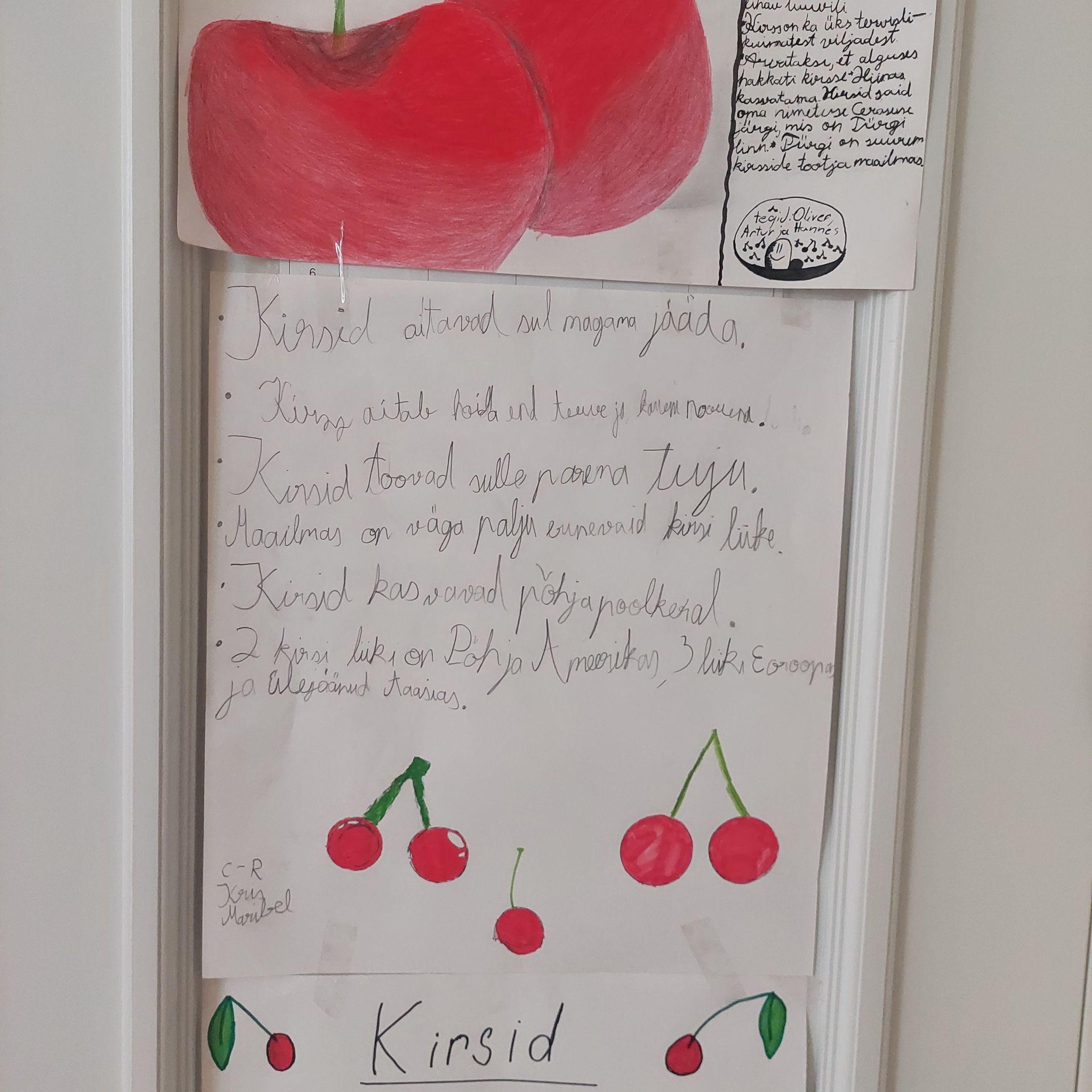 4.c klass
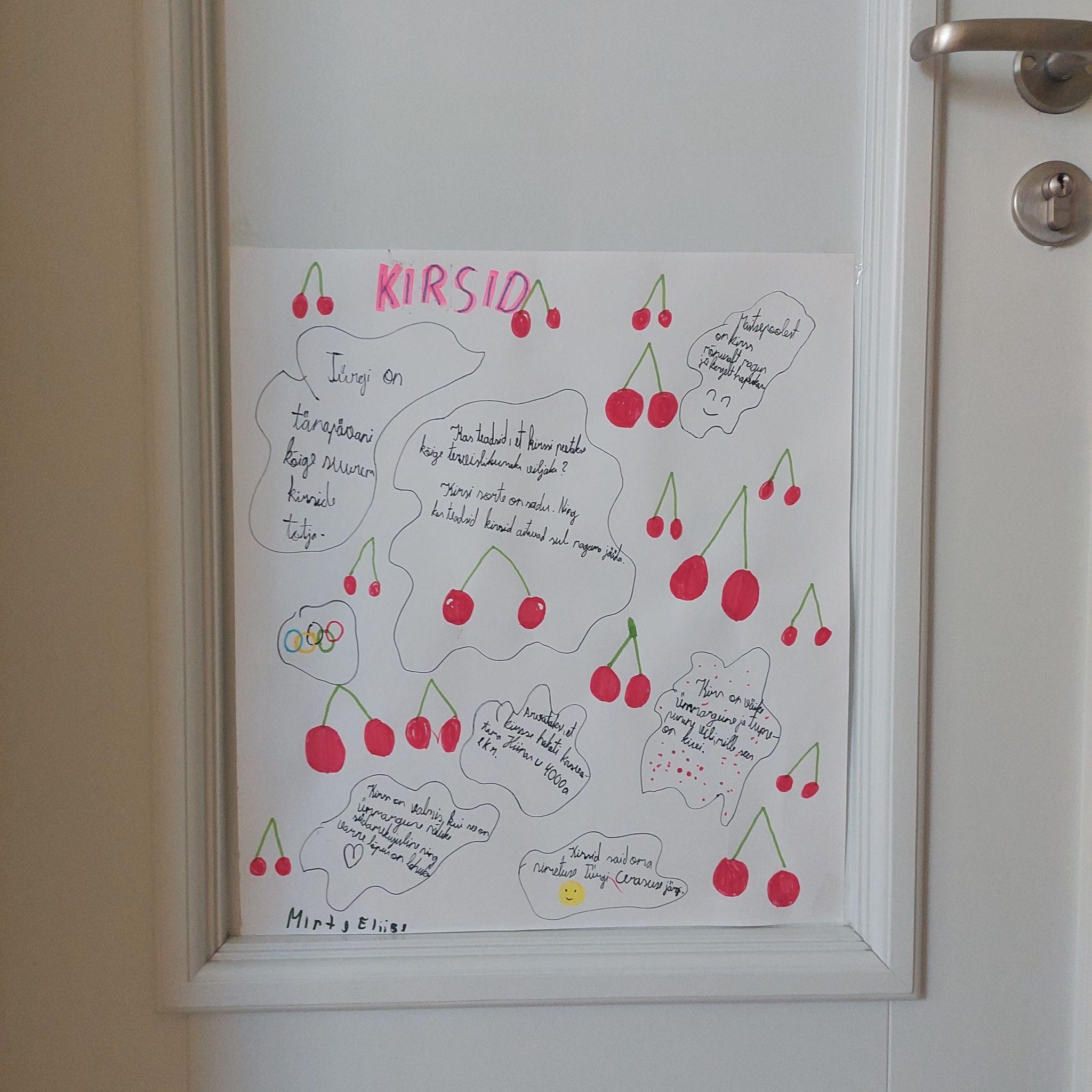 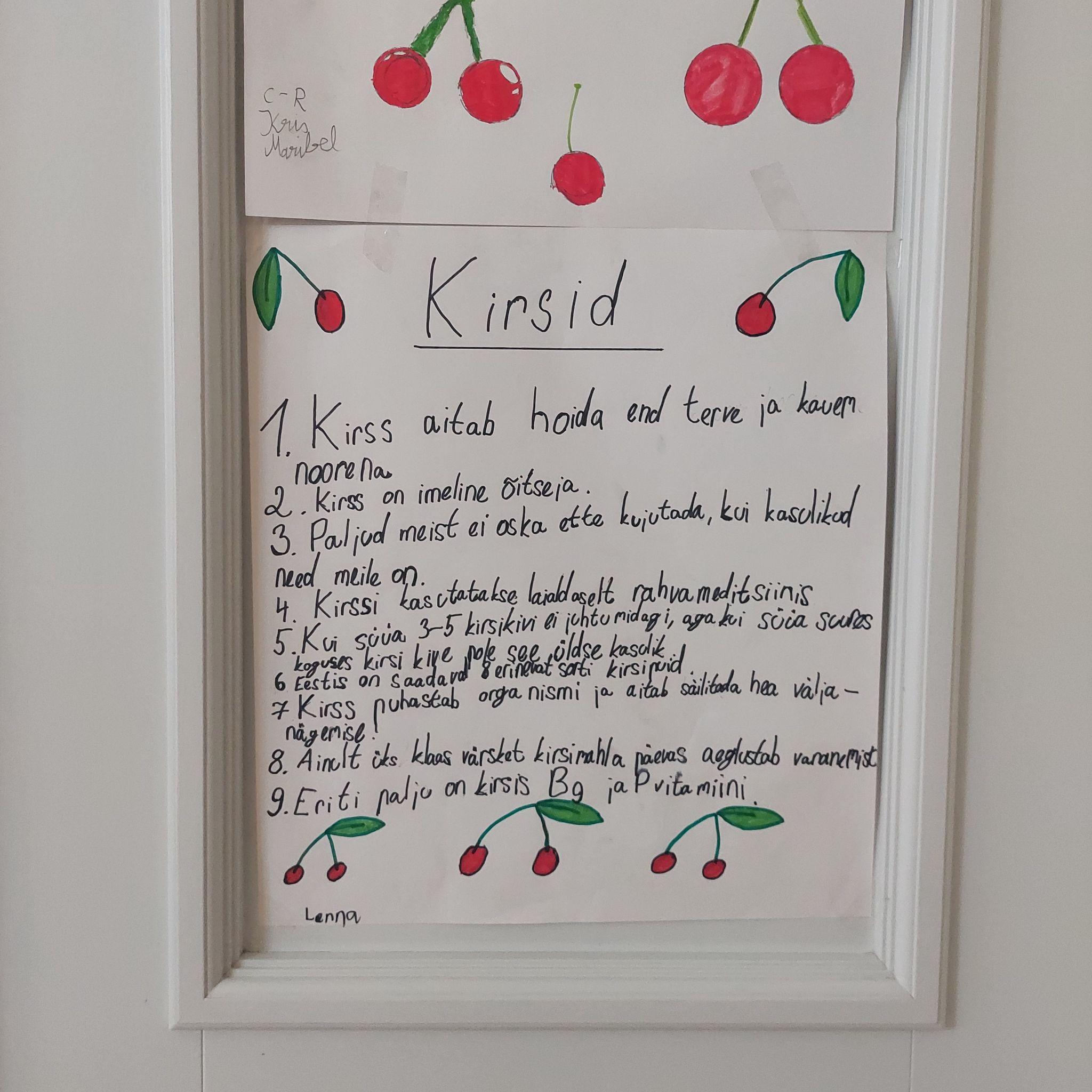